Муниципальное бюджетное дошкольное образовательное учреждение
«Детский сад общеразвивающего вида №138» городского округа Самара
443115, г. Самара, ул. Тополей, д. 16, тел. 925-95-49, факс 925-71-24
Актуальность применения дифференцированного подхода в группах общеразвивающей направленности с детьми с ТНР.          Система дифференцированного подхода в работе с детьми с ТНР в условиях групп общеразвивающей направленности
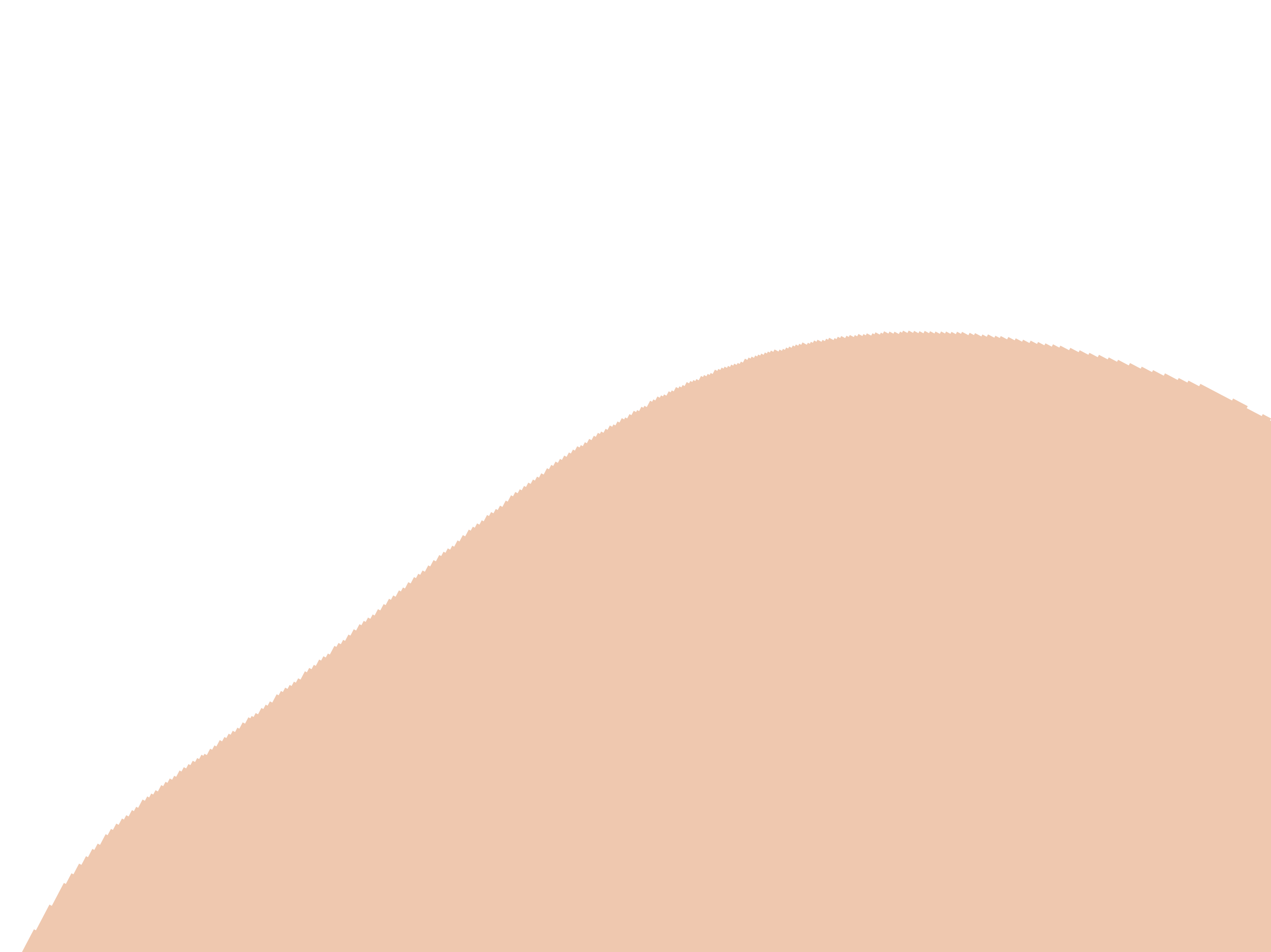 Щёлокова Татьяна Николаевна,              старший воспитатель
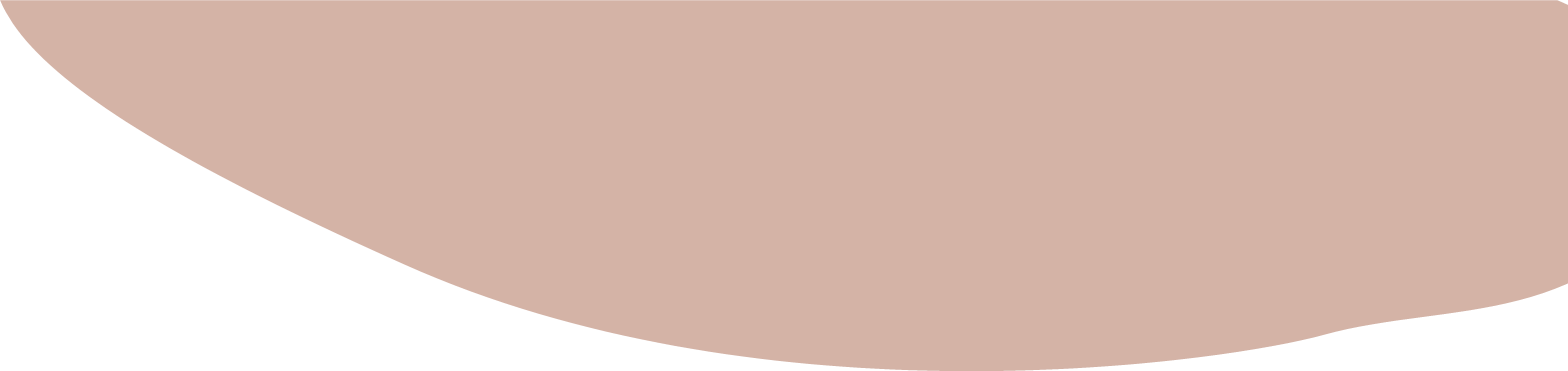 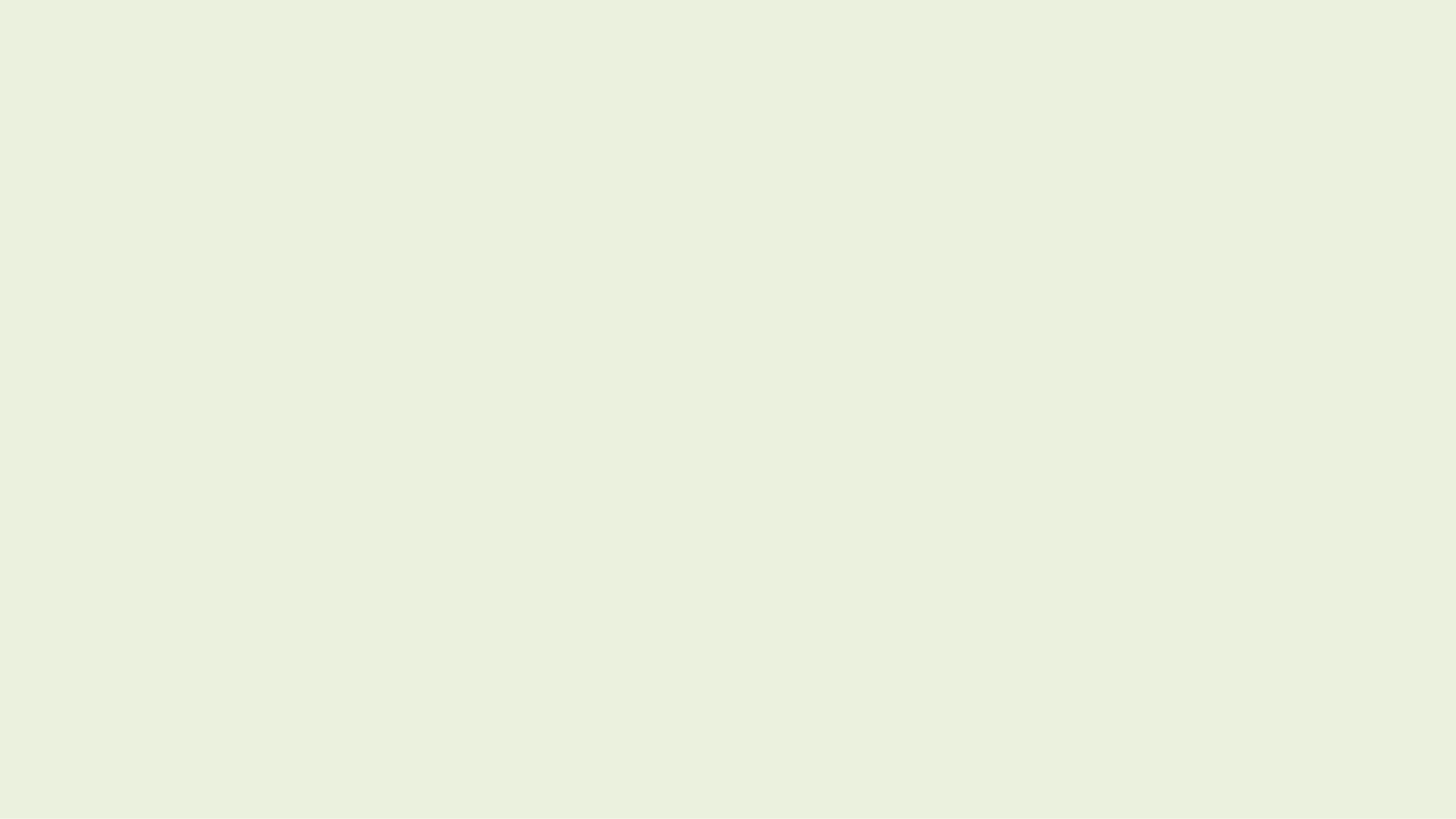 Условия эффективности
Эффективный результат
[Speaker Notes: Кто реализует ООП – воспитатели, муз, физ., пед-псих и если есть соц.педагог, кроме логопеда и дефектолога. Т.к. согласно законодательства лог и деф имеют жесткие рамки.
Для правильной работы необходимо знать нормативные документы регламентирующие вашу работу. ФЗ, постановления, методич.рекомендации

Актуальность За последнее десятилетие в силу ряда причин стремительно возрастает  процент детей с речевой патологией. Так, по данным ведущих невропатологов России,  перинатальные поражения головного мозга (родовая травма и асфиксия)  встречаются у 75-90% новорожденных.   Подобные отклонения так или иначе сказываются на последующем развитии и обучении ребенка. А его речь обычно страдает одной из первых, так как находится в прямой зависимости от созревания головного мозга.
Примером системного нарушения речи, охватывающим все компоненты языковой системы, относящимся как к звуковой, так и смысловой сторонам речи, является тяжелое нарушения  речи (ТНР). 
Такие дети  интегрируются в детские сады в группы общеразвивающей направленности. 
ТНР - это стойкие специфические отклонения формирования всех компонентов речевой системы (лексического и грамматического строя речи, фонематических процессов, звукопроизношения, просодической организации речи), а также несовершенство коммуникативного поведения (Грибова О.Е., Батяева С.В.), отмечающихся у детей при сохранном слухе и нормальном интеллекте.]
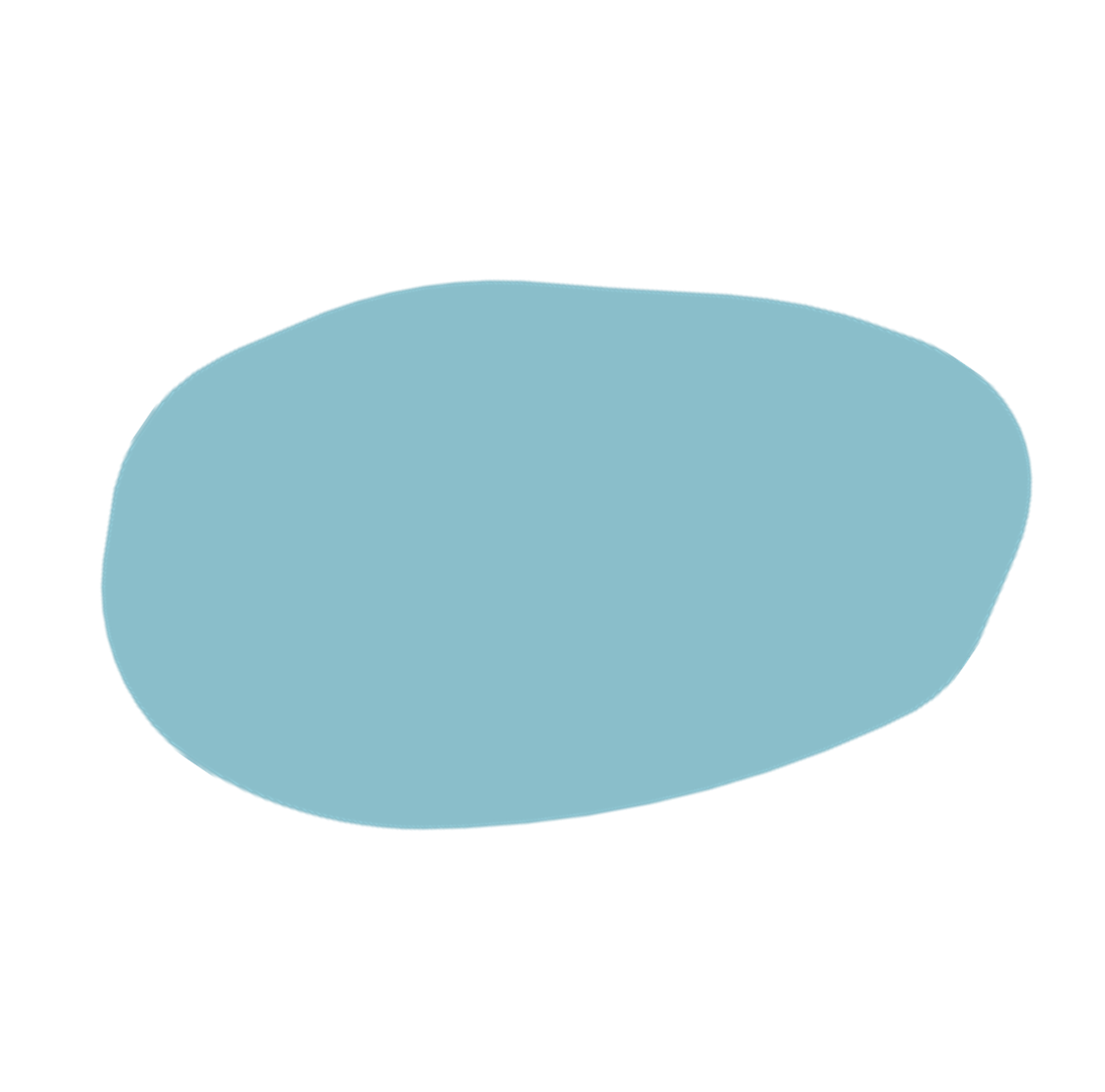 3 группы детей с ТНР, в зависимости от степени нарушений в общении вследствие выраженности психологических наслоений(по И.В.Янченко)
1 подгруппа детей –
 дети без выраженных 
психологических наслоений
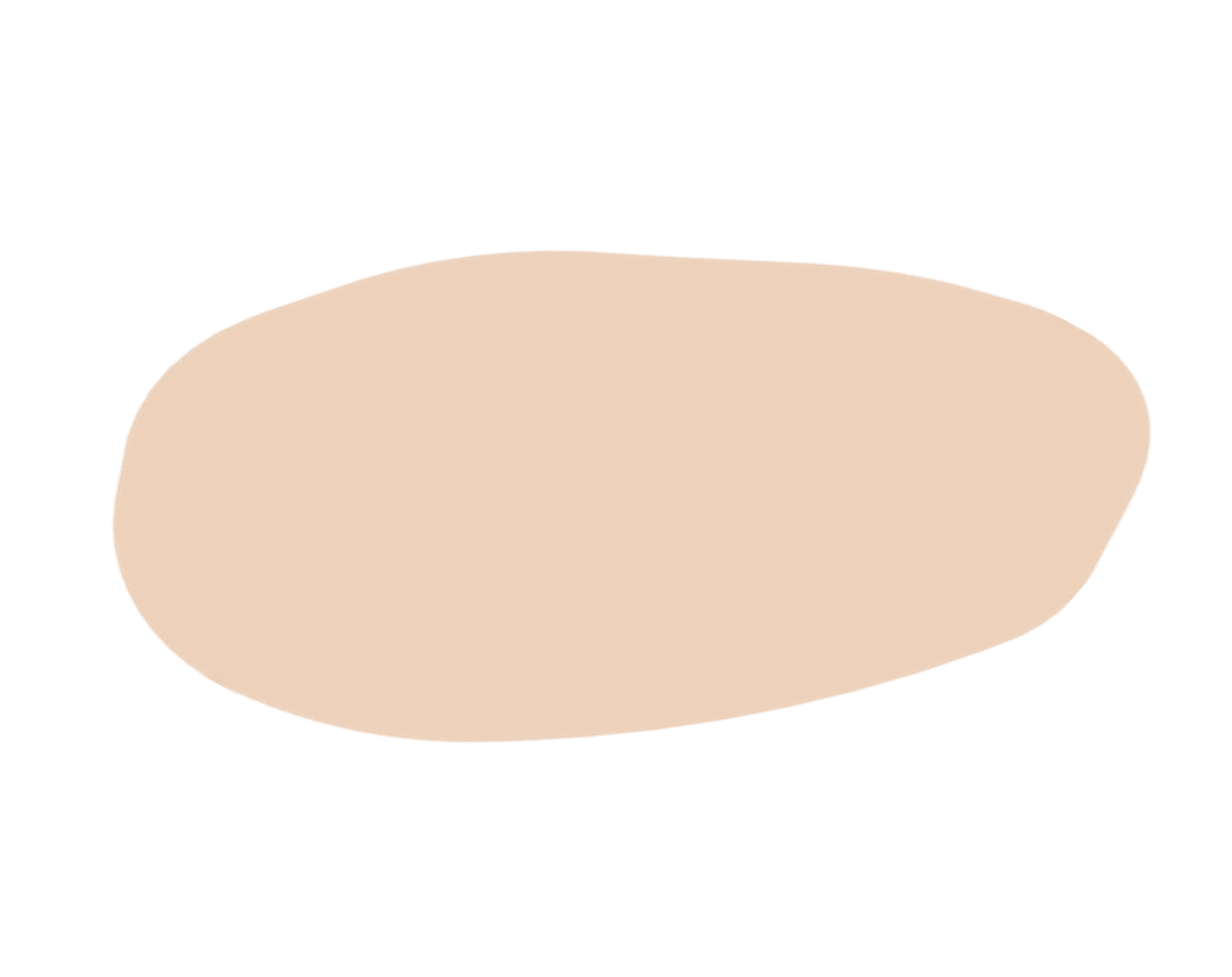 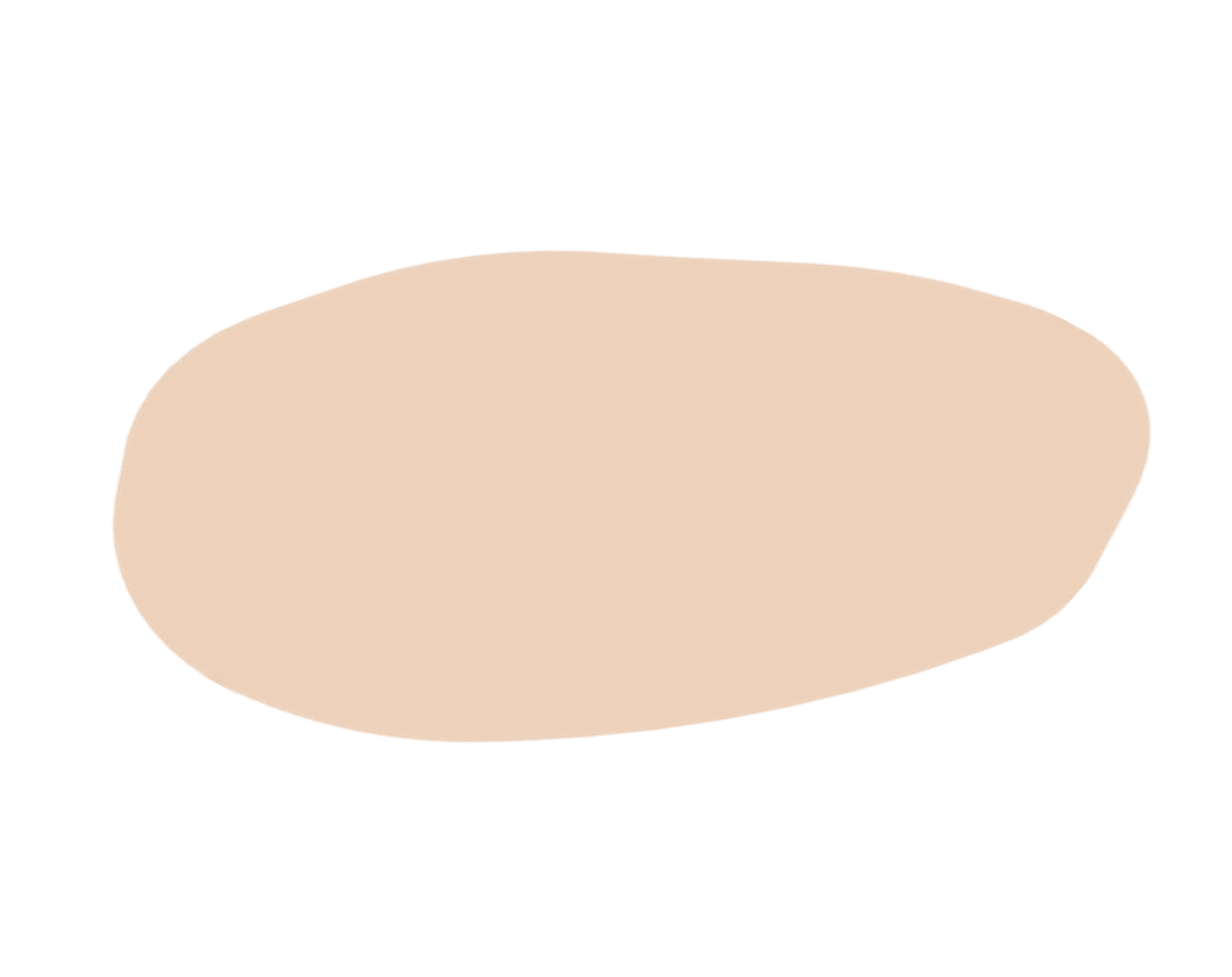 2 подгруппа детей –
 дети с нарушением 
эмоционально-волевой сферы
3 подгруппа детей –  
дети с нарушением поведения по аутистическому, истероидному, инфантильному типу, 
сложные формы поведения
[Speaker Notes: Структура дефекта - Многие исследователи при изучении детей с данной речевой патологией отмечают особенности не только в их речевом развитии, но и в развитии основных высших психических функций (восприятие, внимание, память, мышление) и личности в целом (Б.М. Гриншпун, Г.В. Гуровец, С.И. Маевская, Е.М. Мастюкова, Е.Ф. Соботович, Л.С. Цветкова и др.). 
         Выраженные последствия органического поражения ЦНС отрицательно сказываются на темпе деятельности, работоспособности, присутствует общее снижение активности, некритичность к результатам своей деятельности, низкий уровень адаптационных возможностей. 
     Дети быстро утомляются, может появиться импульсивность или выраженная вялость, потеря интереса. У некоторых развиваются патологические качества личности, невротические черты характера: замкнутость, негативизм, неуверенность в себе, обидчивость, склонность к слезам. 

3 группы детей с ТНР, в зависимости от степени нарушений в общении вследствие выраженности психологических наслоений(по И.В.Янченко)
1 подгруппа детей –  дети без выраженных психологических наслоений (нарушение речи не влияло на процесс общения).
2 подгруппа детей – дети с нарушением эмоционально-волевой сферы (что являлось причиной возбудимого, тормозного, тревожного типов поведения).      2 основных проявления:аффективная возбудимость и агрессивность;повышенная тревожность, замкнутость, нерешительность;
3 подгруппа детей –  дети с нарушением поведения по аутистическому, истероидному, инфантильному типу, а также сложные формы поведения]
Дифференцированный подход в обучении  это:
• создание разнообразных условий обучения для различных 
групп, с целью учета особенностей их контингента; 
• комплекс методических, психолого-педагогических, 
организационно-управленческих мероприятий, обеспечивающих обучение 
в гомогенных группах. 
      В условиях современного ДОУ “дифференцированное подход” – 
это создание наиболее благоприятных условий
для развития личности 
воспитанника как индивидуальности.
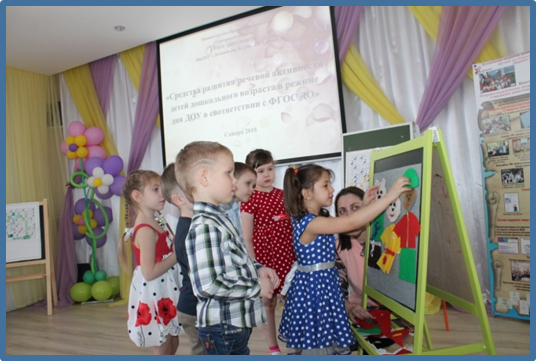 [Speaker Notes: Дифференцированный подход в обучении  это:
• создание разнообразных условий обучения для различных образовательных учреждений, групп, с целью учета особенностей их контингента; 
• комплекс методических, психолого-педагогических, организационно-управленческих мероприятий, обеспечивающих обучение в гомогенных группах. 
      В условиях современного ДОУ “дифференцированное подход” – это создание наиболее благоприятных условий для развития личности воспитанника как индивидуальности.              Отсюда следует: дифференцированное обучение – не цель, а средство развития индивидуальности.
Дифференцированный подход имеет смысл как способ эффективной помощи ребенку в совершенствовании его личности. Он облегчает, упорядочивает воспитательную деятельность педагога, так как позволяет разрабатывать методы воспитания не только для каждого ребенка в отдельности (что практически невозможно, например, в условиях большой наполняемости групп и загруженности педагогов), а для “категорий” детей. 
В процессе дифференцированного подхода педагог изучает, анализирует, классифицирует различные качества личности и их проявлений у детей, выделяя наиболее общие, типичные черты, характерные для определенной группы воспитанников, и на этой основе определяет стратегию своего взаимодействия с группой и конкретные задачи воспитания, формы включения детей в общую деятельность и коллективные отношения.
            При этом ребенок в меньшей степени чувствует себя объектом воспитания, так как основные воздействия педагога направлены на группу в целом, а не на него.]
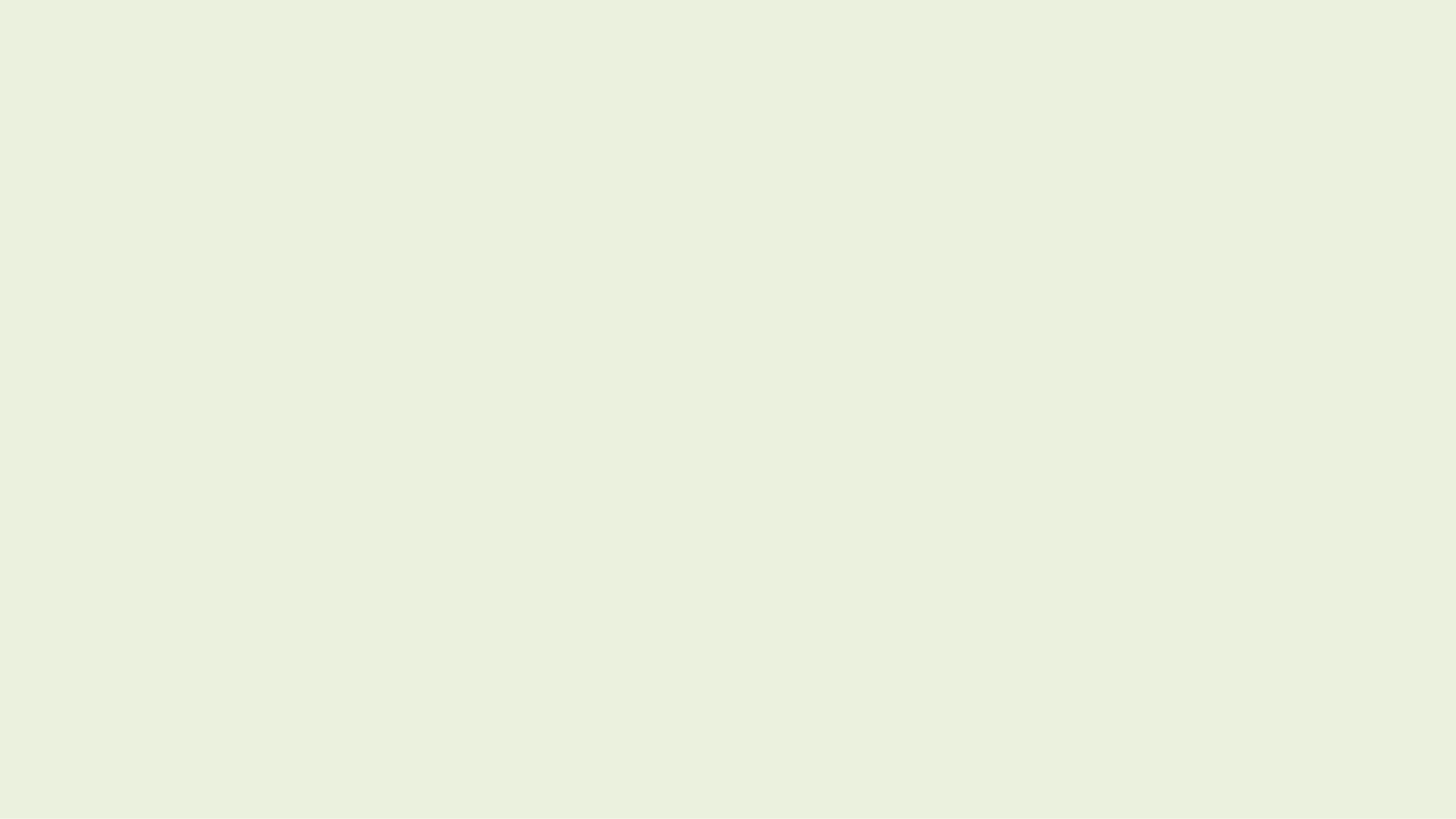 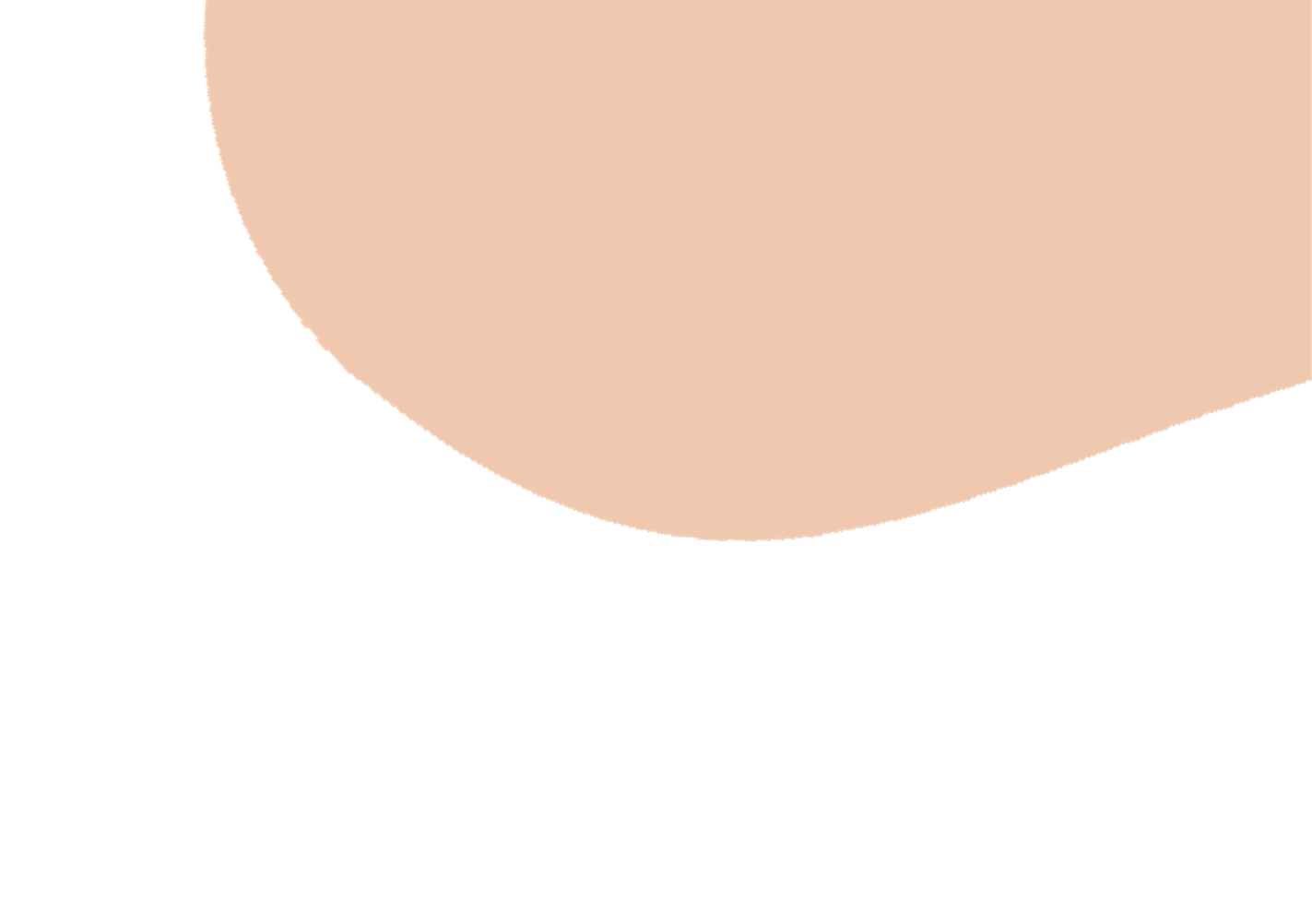 Модель 
методической службы
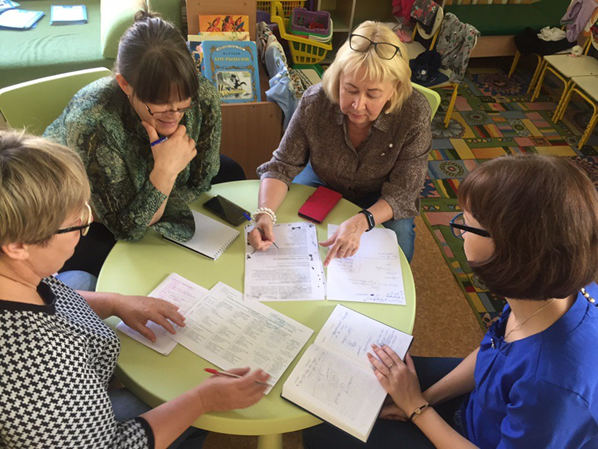 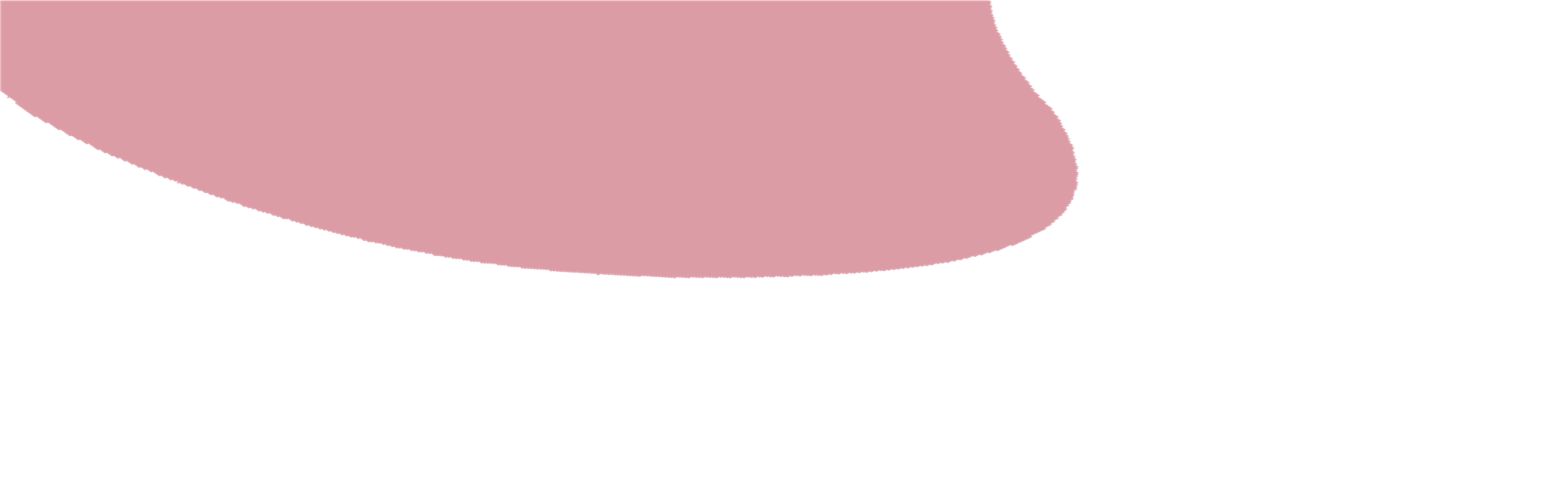 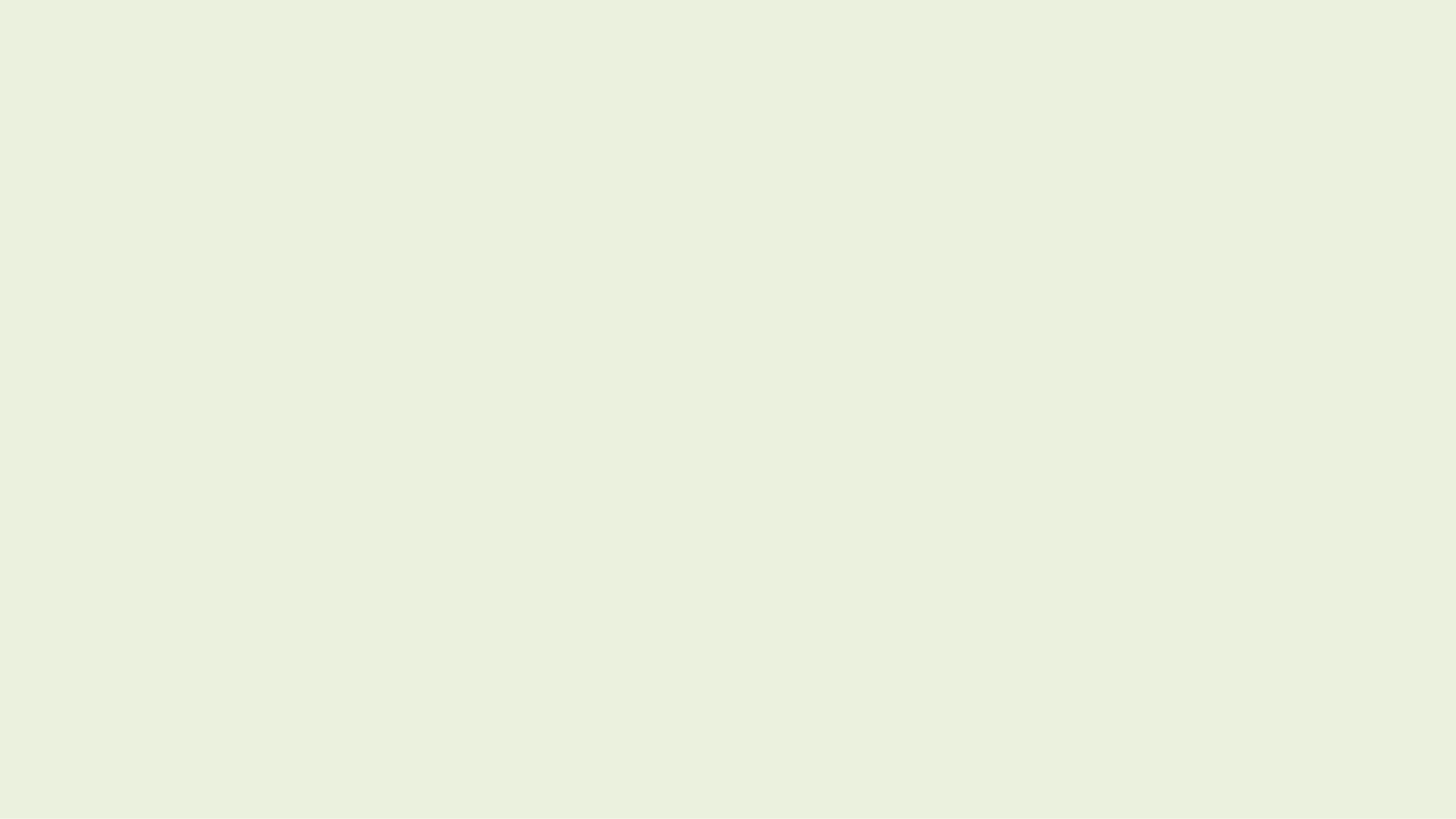 Модель внутриучрежденческой программы 
непрерывного повышения квалификации
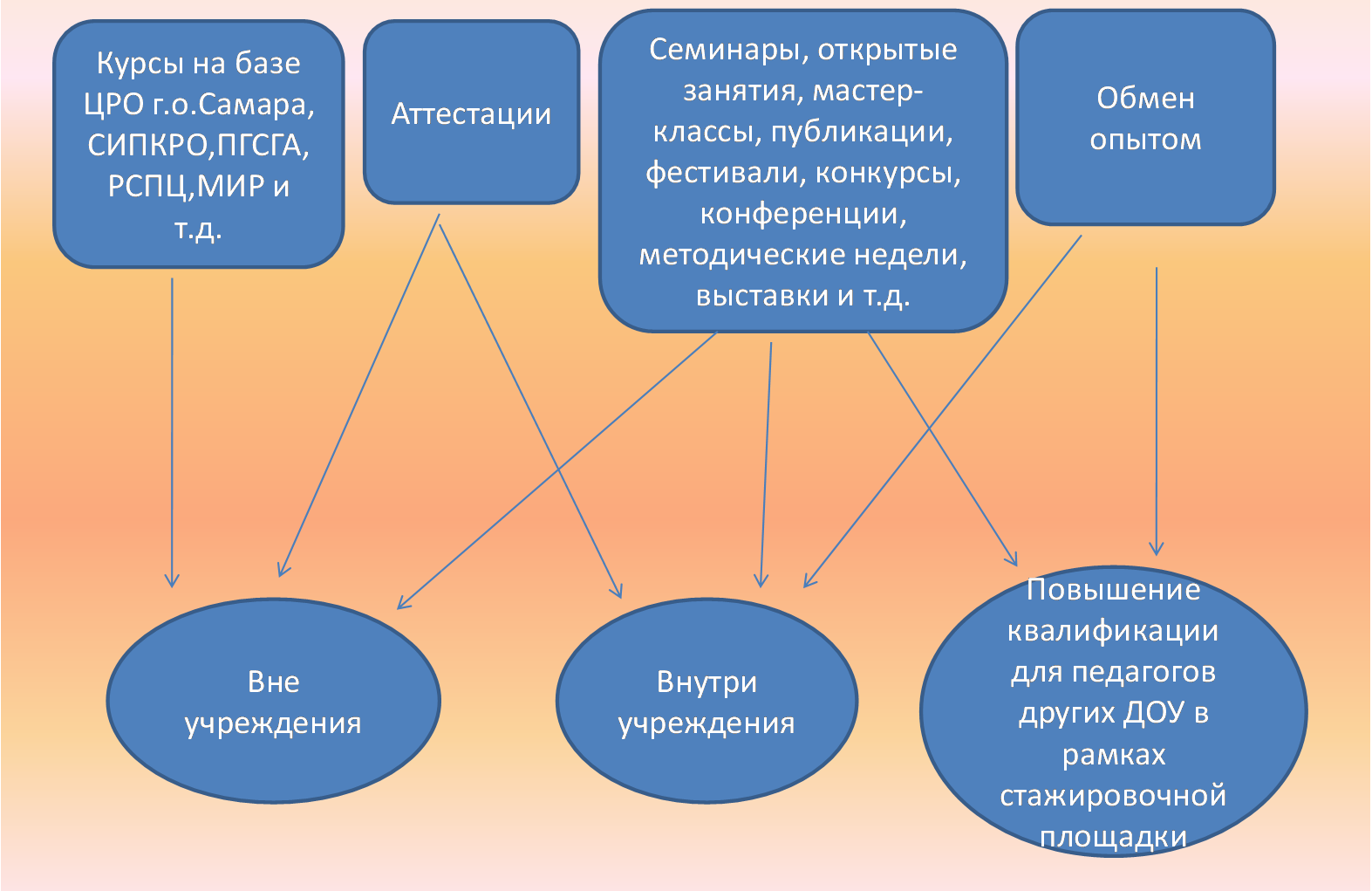 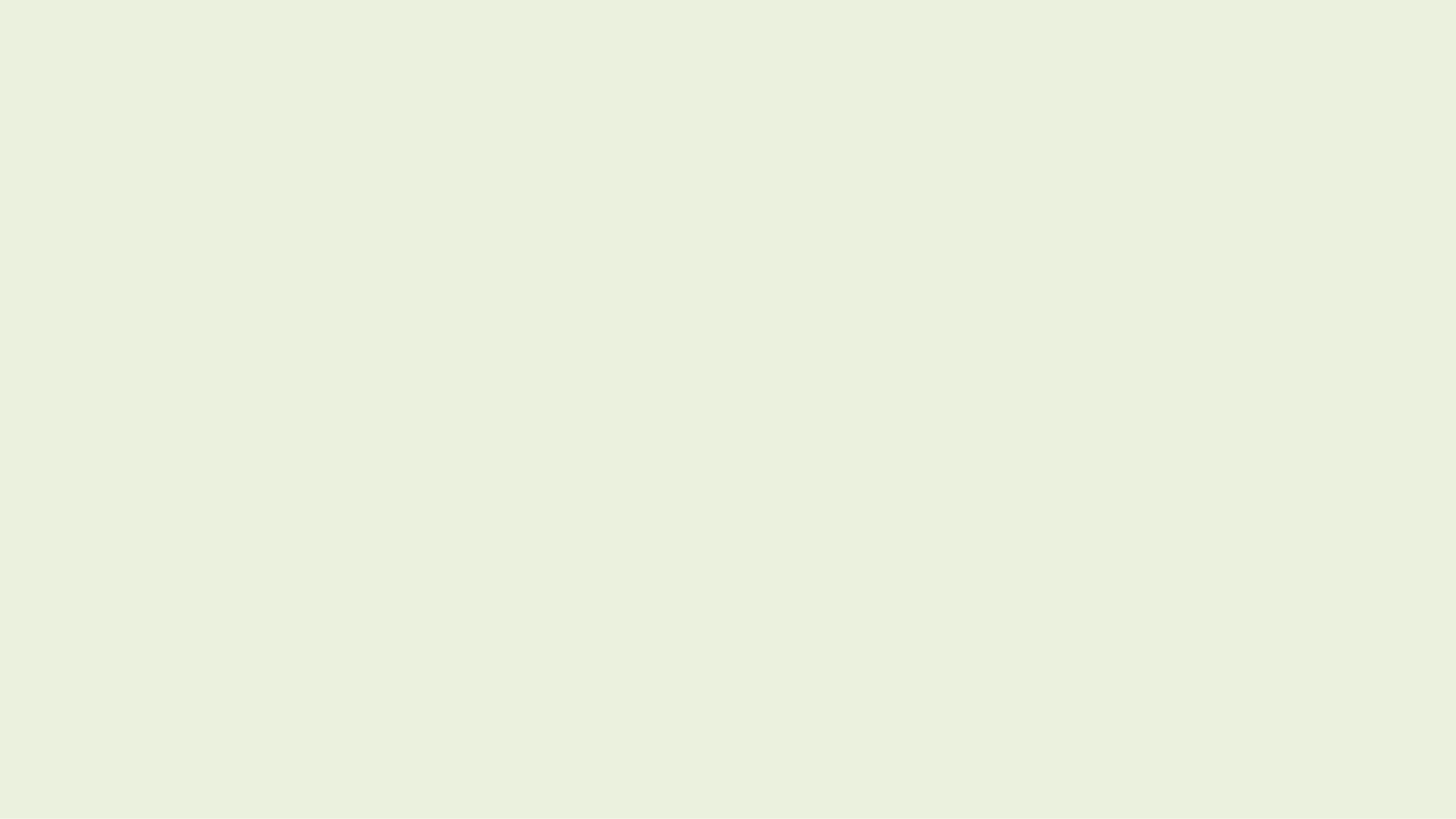 МОНИТОРИНГ
Инструктор ФИЗО и муз. руководитель
Мониторинг, наблюдение
Учитель-логопед 
Речевая карта
Педагог-психолог
Тестирование
Воспитатель
Наблюдение, беседа
Психолого-медико-педагогический консилиум (ПМПк) МБДОУ
Картотека игр и заданий
Воспитатель, педагог-психолог, учитель-логопед
Мероприятия ДОУ
Театрализация, выставки, изготовление атрибутов, утренники для детей с ОНР, общение между группами
Карта трудностей Воспитатель, педагог-психолог, учитель-логопед
Индивидуальный образовательный маршрут
Мини педсоветы по еженедельному планированию ОД
План ведения ОД на неделю и каждый день
Ведение образовательной деятельности (ОД)
Педагог-психолог
Подгрупповые и индивидуальные занятия
Воспитатель
ОД
Совместная ОД
Самостоятельная ОД
Режимные моменты
Родители
Опережающие мероприятия по теме будущей недели
Совместная ОД
Учитель-логопед
Индивидуальные занятия, подгруповые
Инструктор ФИЗО
Музыкальный руководитель
ОД
Совместная ОД
Режимные моменты
МОНИТОРИНГ
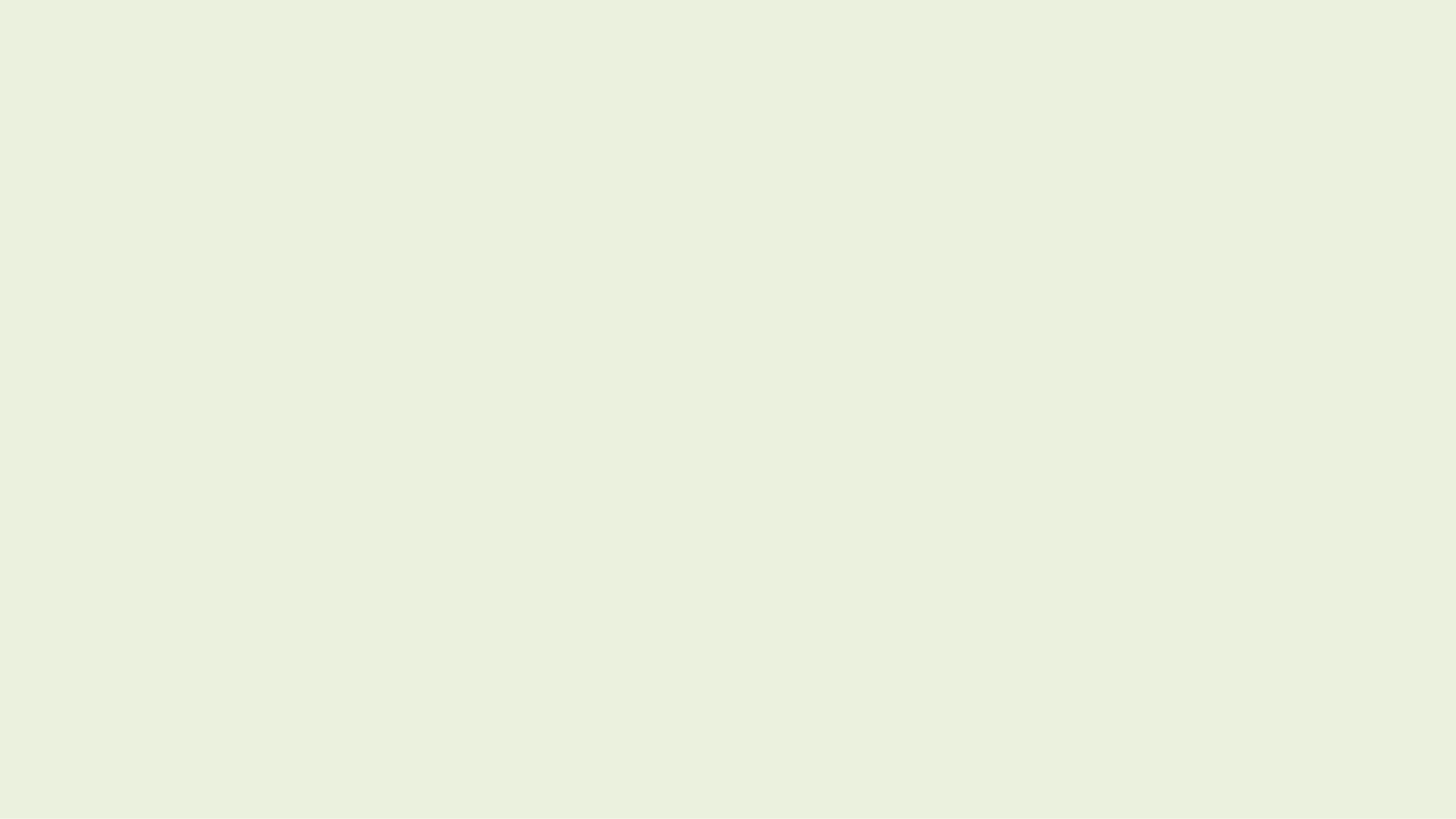 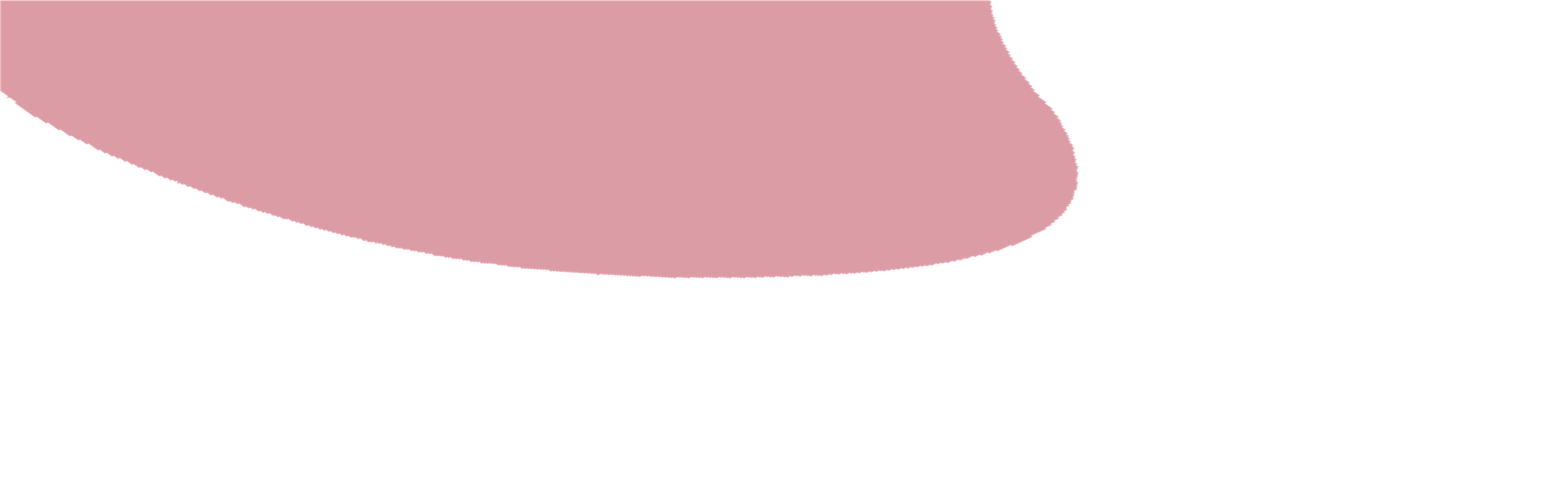 Документация
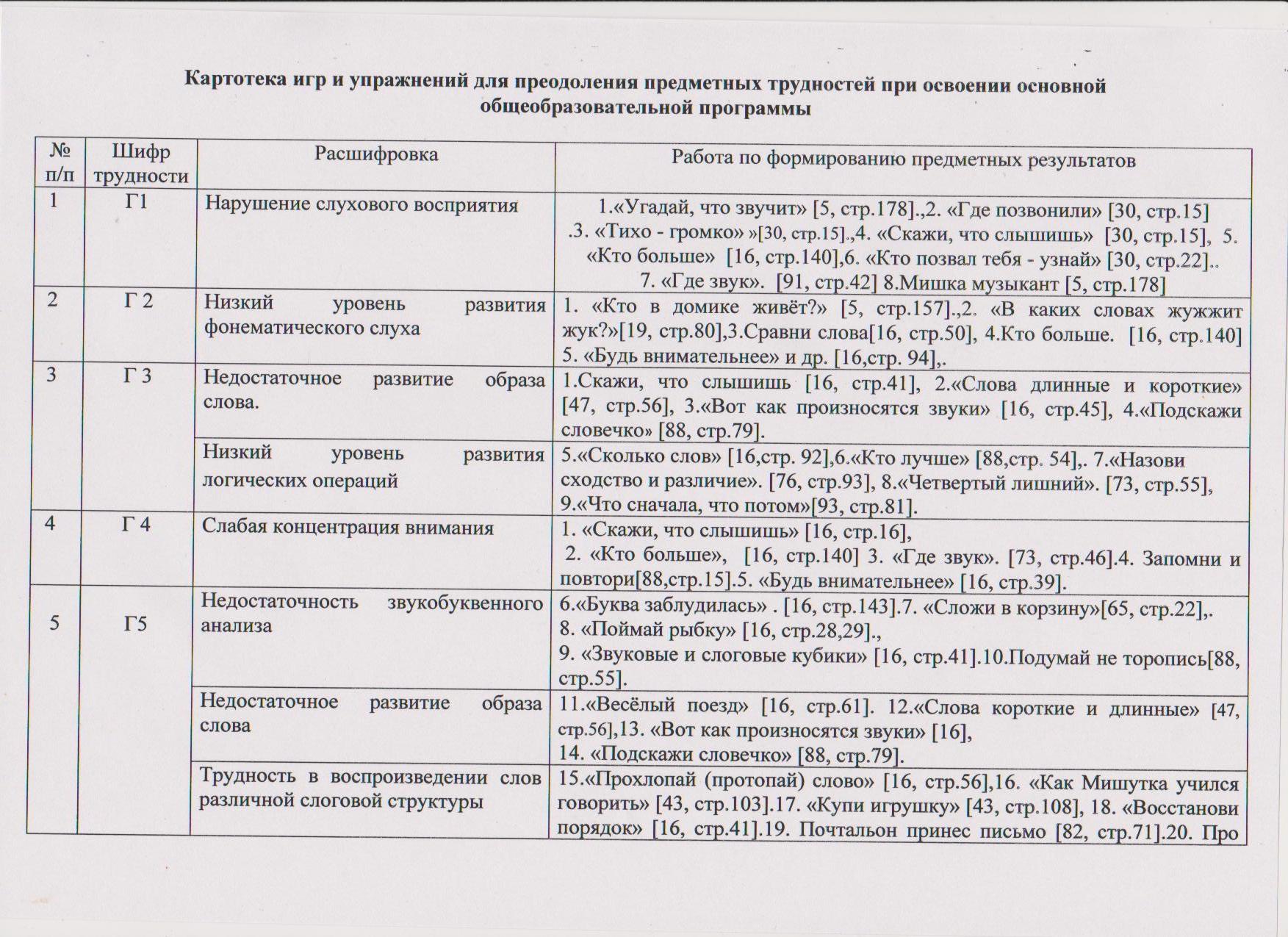 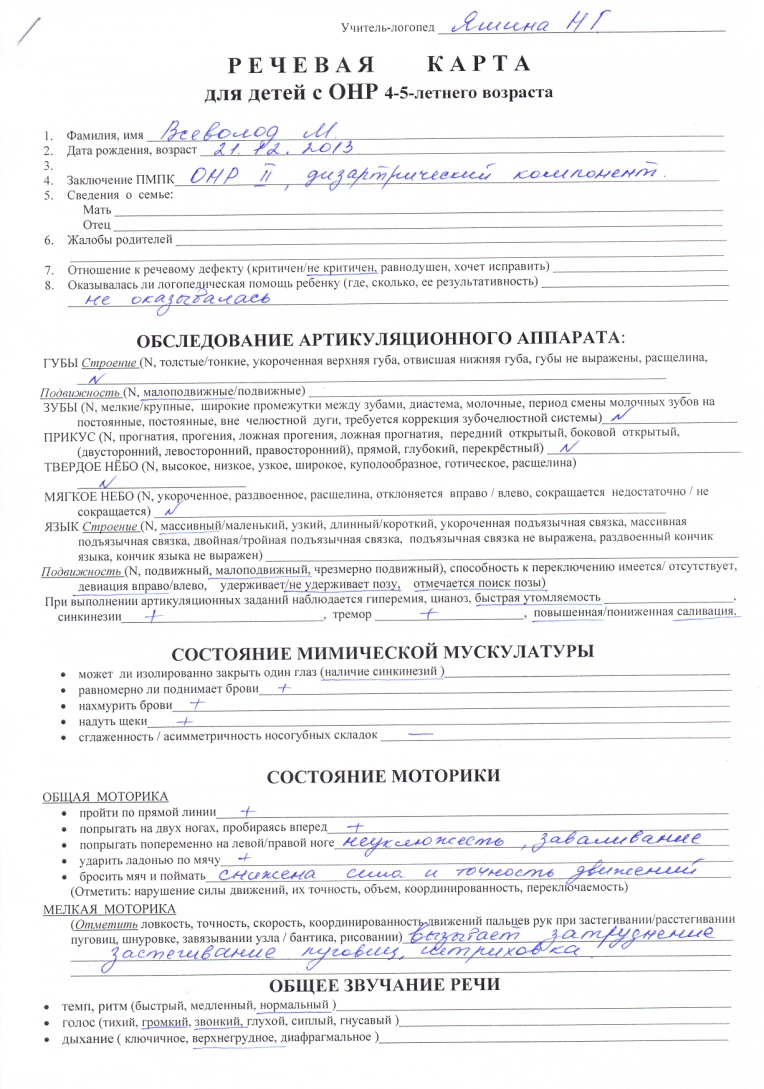 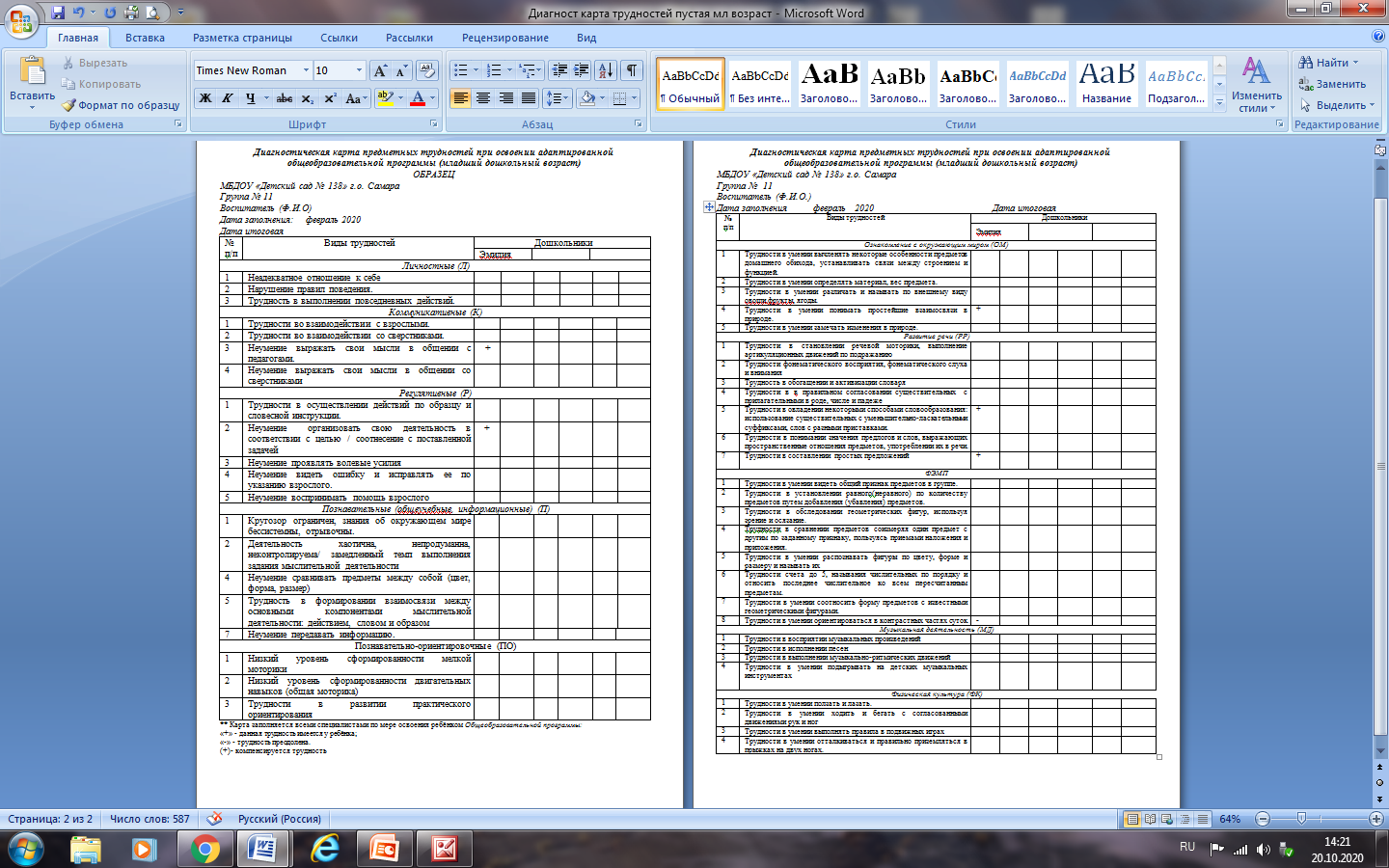 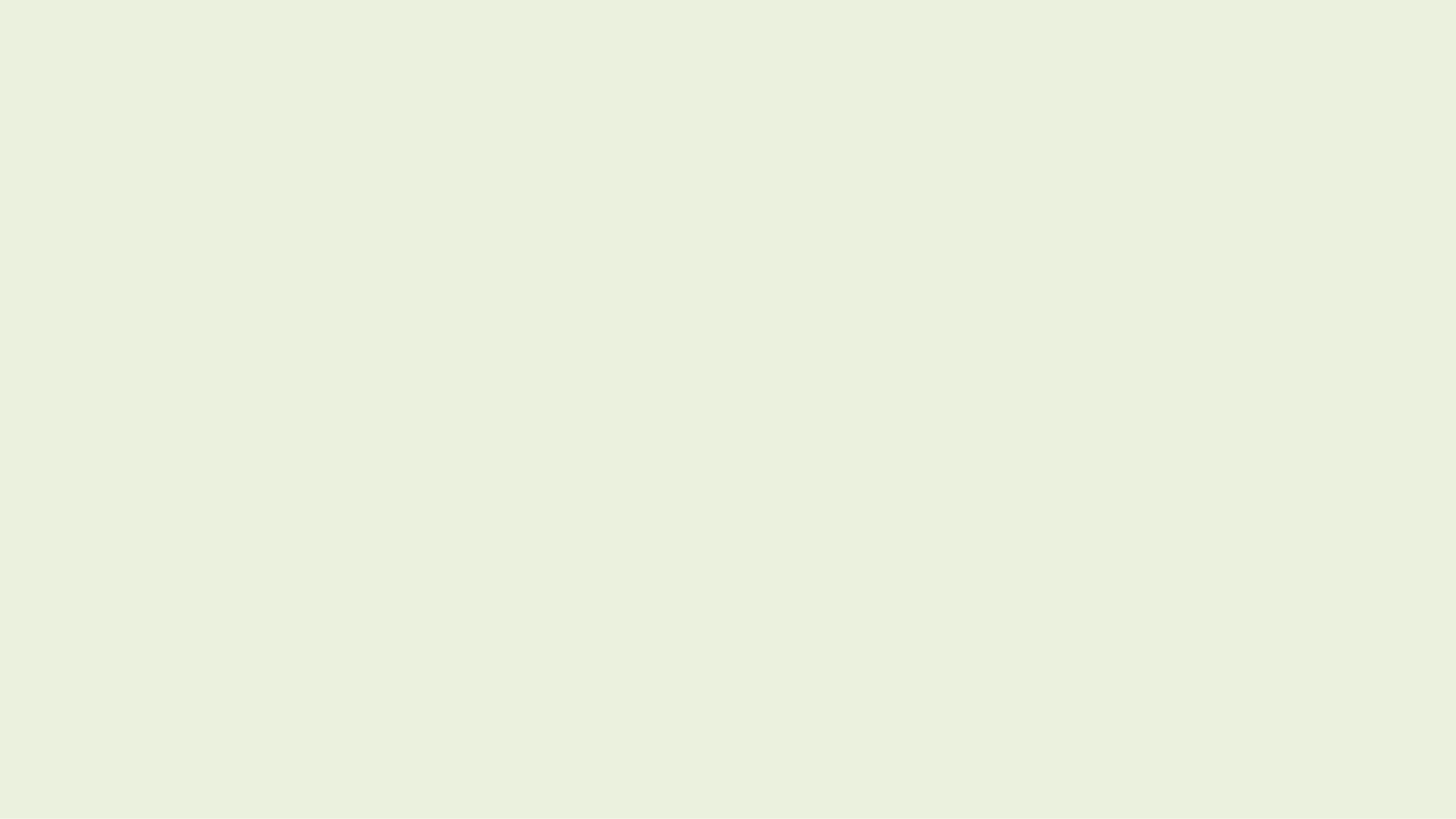 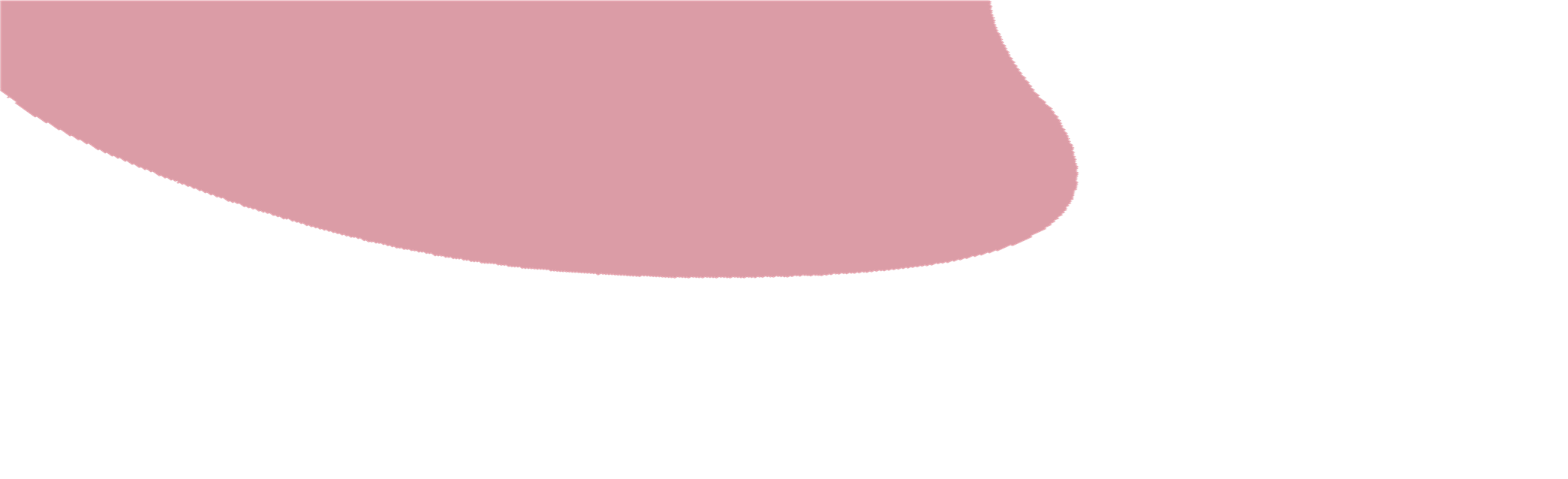 Планирование педагогов
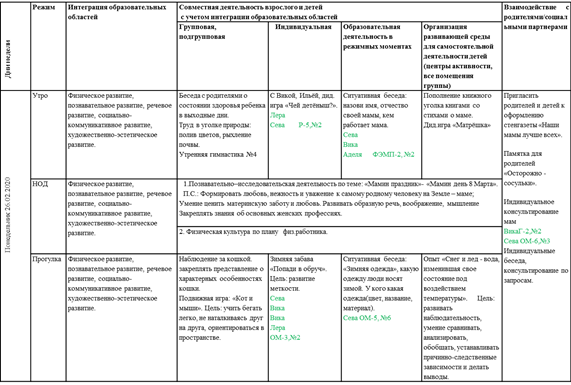 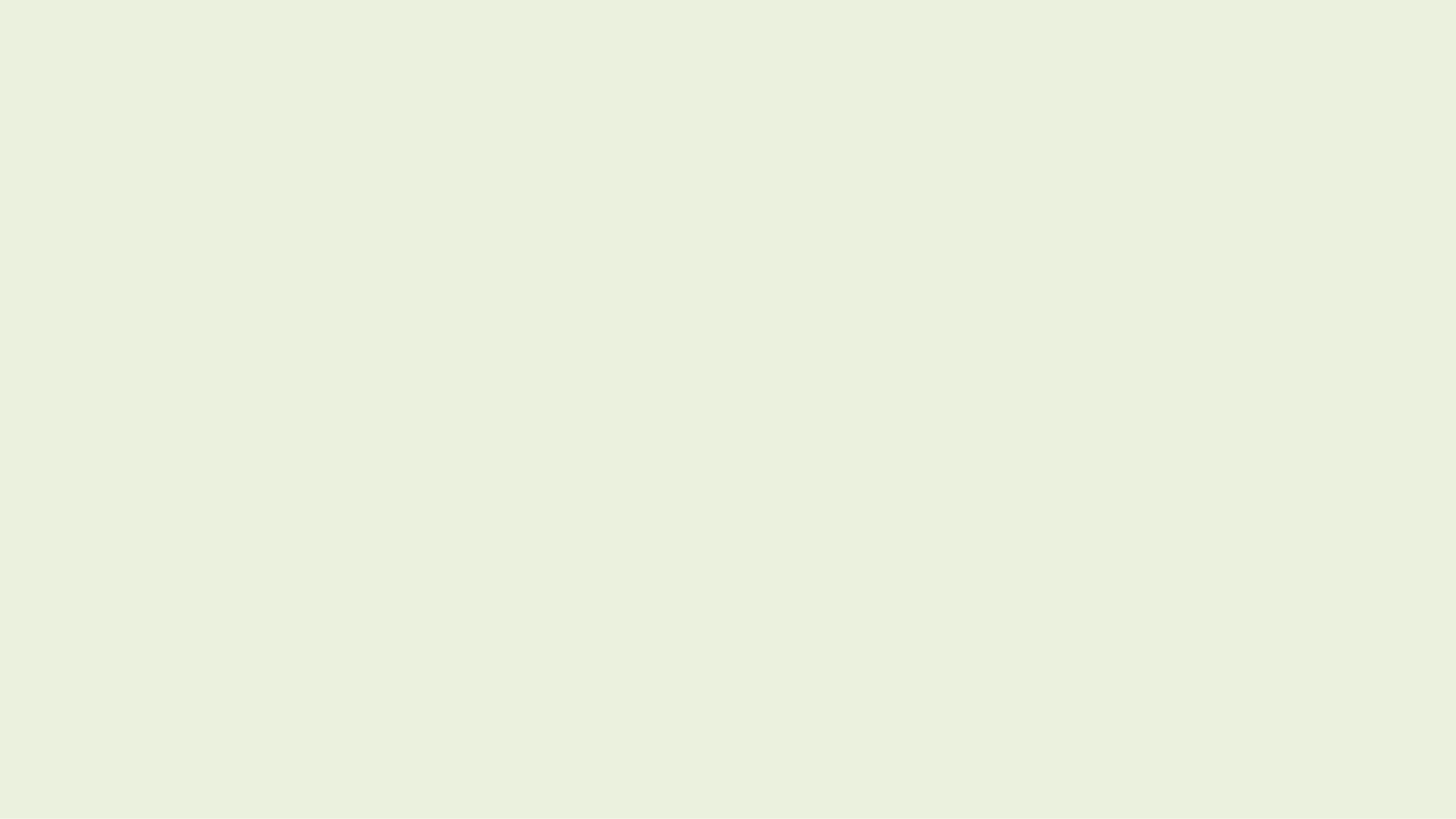 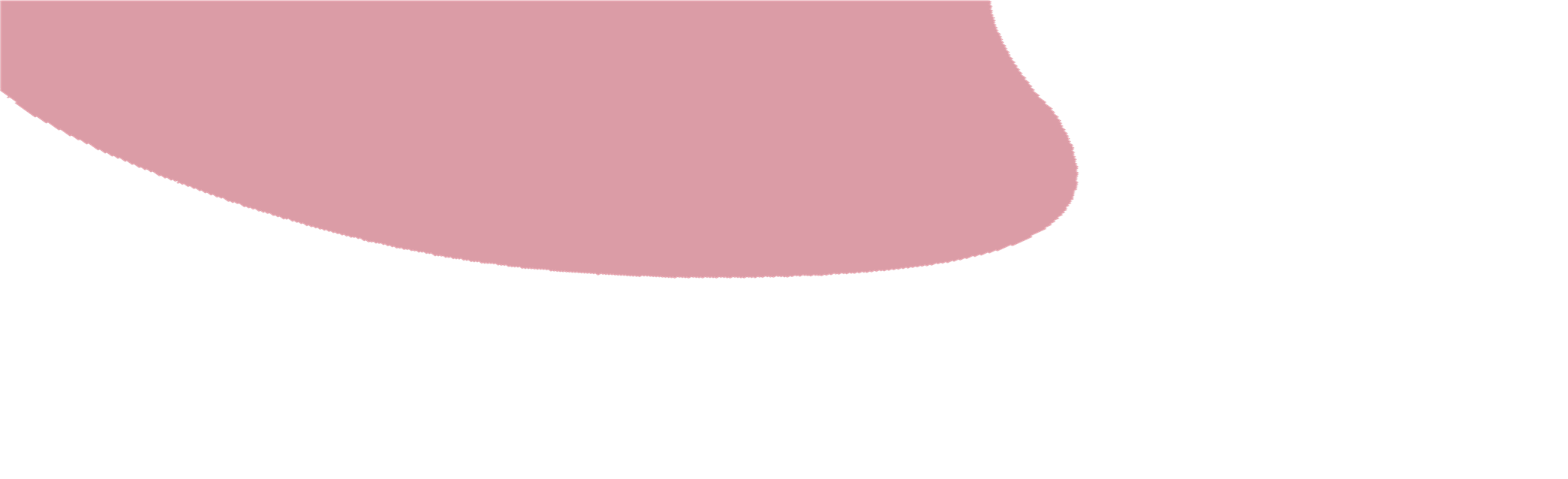 Контроль 
работы педагогов
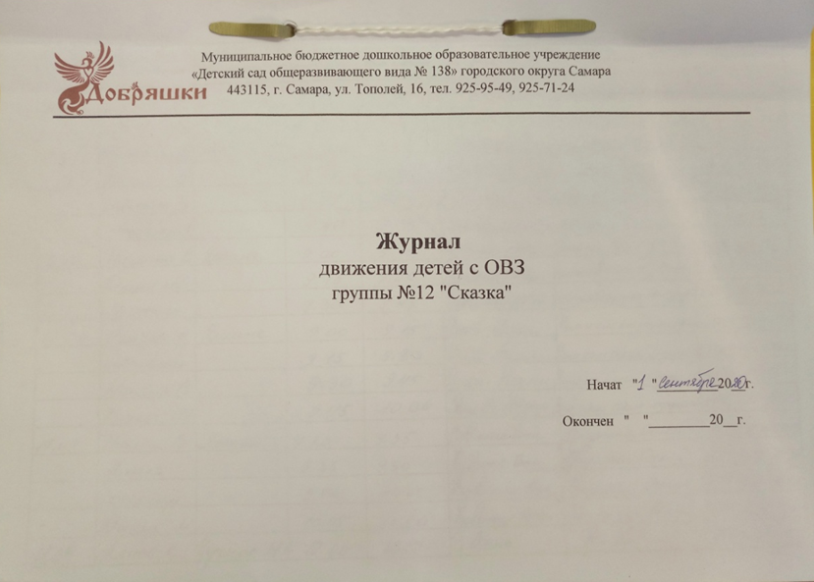 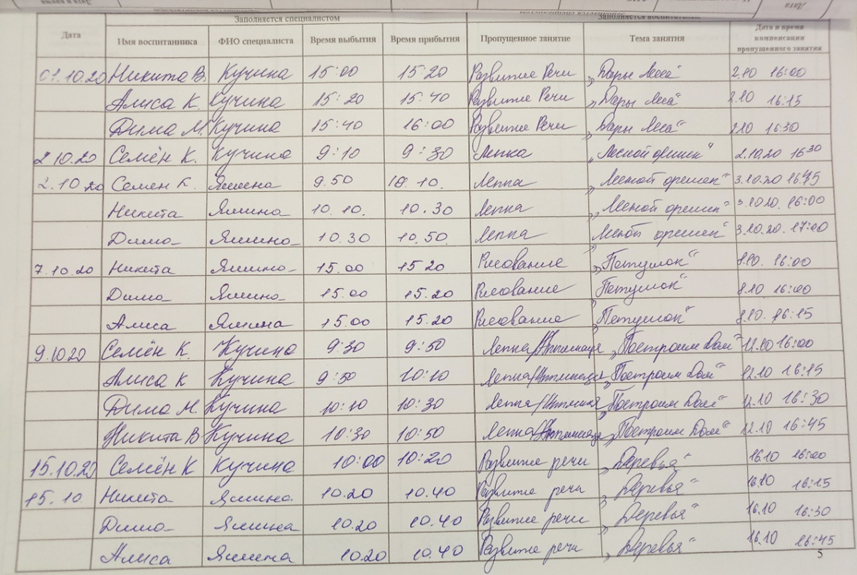 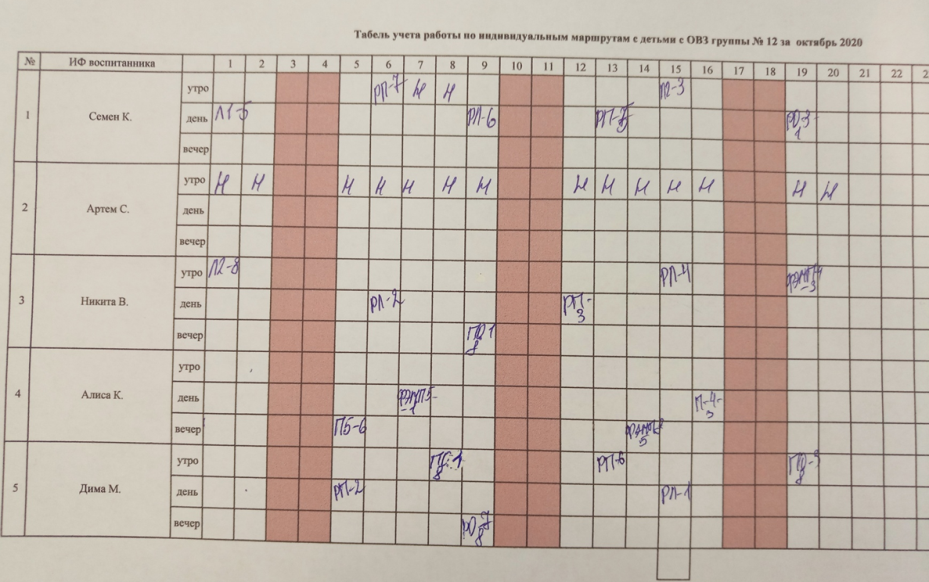 Условия реализации Подходы к ребёнку
I подгруппа(минимальный уровень)
-Проводить предварительную работу перед предстоящим занятием.
- Постепенно усложнять программные задачи и задания, обеспечивать продвижение детей в их развитии.
- Постепенность и последовательность в подаче материала.
- Создавать специальные ситуации, чтобы настроить детей на предстоящее занятие.
- Постепенно вводить в тему занятия элементы предстоящей работы.
- Чаще использовать индивидуальные дидактические карточки-задания.
- Разнообразить вариативность, доступность наглядного материала: игрушек, картинок, иллюстраций, схем, таблиц, пиктограмм, других средств обучения.
- Использовать игровые приёмы, больше сюрпризности на занятии.
- Давать задания, предполагающие ответ в действии (найти, показать, выбрать, принести).
- Чередовать хоровые ответы с индивидуальными.
- Больше времени давать на обдумывание задания, застенчивых и робких детей не спрашивать первыми.
- В случае необходимости менять форму проведения, темп занятия и объём материала.
- Осуществлять повторение трудных тем.
- Умело оказывать детям прямую и косвенную помощь.
- Поддерживать инициативу ребёнка.
- Стараться понять внутренний мир ребёнка, чувствовать его настроение, учитывать интерес и желание заниматься.
- Проявлять выдержку такт, терпение.
- Не делать отрицательных сравнений, чаще
подбадривать, поощрять, хвалить детей и радоваться их успехам.
- Воспитывать в детях уверенность в своих силах, используя установки: «будь внимателен», «посмотри на образец», «не спеши говорить, подумай», «ты можешь», «ты умеешь», «у тебя всё получится», «ты умный», «ты способный».
II подгруппа (базовый уровень)
- Постепенно усложнять программные задачи и задания.
- Обеспечивать продвижение детей в их развитии.
- Проводить предварительную работу перед предстоящим занятием.
- Осуществлять постепенность и последовательность в подаче материала.
- Настраивать детей на предстоящее занятие.
- Подбирать такие формы, методы, приёмы работы с детьми, которые способствуют дальнейшему развитию умственных способностей детей.
- Использовать дидактические игры на развитие логического мышления и других психических процессов.
- Привлекать детей к раздаче дидактического материала для занятий.
III подгруппа (вариативный, творческий)
- Усложнять программные задачи и задания.
- Увеличивать объём заданий.
- Давать дополнительный познавательный материал.
- Предлагать разнообразные варианты заданий.
- Осуществлять разнообразные приёмы.
- Давать задания для развития творческой инициативы и мышления.
- Приучать детей делать самостоятельные открытия.
- Пользоваться приёмом самоконтроля и самооценки заданий детьми.
- Давать индивидуальные карточки-задания с учётом развития ребёнка.
- Предъявлять более высокие требования к ответам детей, к качеству выполнения заданий.
- Поощрять ответы детей.